Town of the terraces 
RAD conversion & rehab update
September 15, 2021
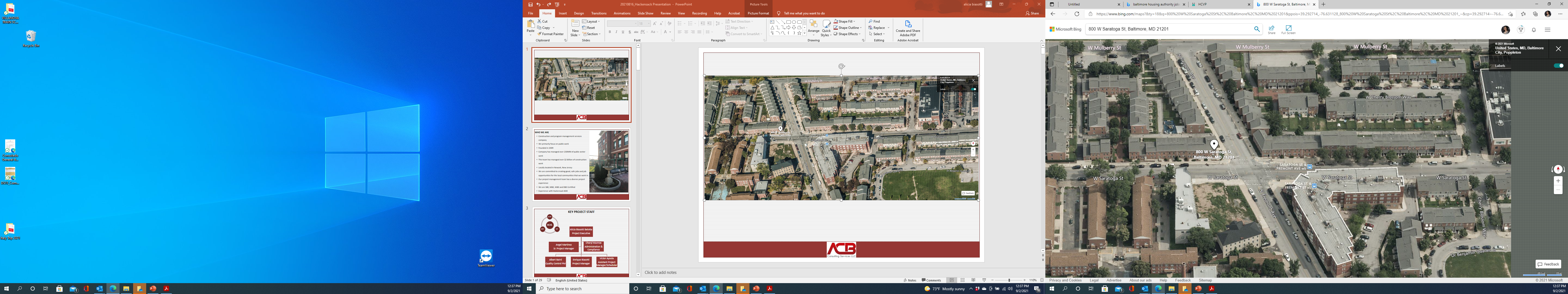 Team 



Rehab Scope Of Work
Mikesell & Associates Architect 
Bill Mikesell & Ed Amato 

Construction manager
Alicia Biasotti 


Relocation planning 
Bridget hooper
WHAT IS RAD??
Rehabilitation scope of work
APARTMENT INTERIORS 
Kitchens
	Replace Cabinets, Countertops & Sinks, Refrigerators, Stoves & Exhaust Hoods & 	Flooring
Bathrooms & Powder Rooms 
	Replace Vanities & Sinks, Medicine Cabinets, Mirrors, and Accessories, 	Bathtubs and Ceramic Tile Surrounds, Porcelain Tile Flooring
Doors, Frames, Hardware & Miscellaneous 
	Replace Doors, Frames& Hardware as needed
	Replace Closet Shelving & Rods as needed
Walls & Ceilings 
	Repair Surfaces & Paint
Flooring 
	Remove carpet and replace finish flooring
Replace Washers & Dryers 
Mechanical Systems 
	Replace Heating/Cooling Units
	Replace Interior Registers
	Replace Thermostats
	Replace Bathroom Exhaust Fans
Rehabilitation scope of work
APARTMENT INTERIORS
Clean All Ductwork
Plumbing
	Replace All Water Heaters Including Valves
Electrical System 
	Replace Light Fixtures
	Switches & Cover Plates
	Outlets & Cover Plates
Fire Alarms
	Replace All Detectors & Horns/Strobes
Chair Lifts 
	Service & Repair In Accessible Units
Rehabilitation scope of work
APARTMENT EXTERIOR
Roofing
	Replace Asphalt Shingles, Gutters & Downspouts
Exterior Entrance Doors as needed
	Apartment Entry Doors & Hardware, Door Frames, and Storm Doors
Apartment Windows – Repairs
	Replace All Broken Window Glass
	Repair Damaged Window Screens
	Replace Broken Window Screen Frames
Porches – Repairs
	Install New Deck Planks
	Replace Damaged Column Covers
Masonry Cleaning – Power Wash All Exterior Masonry
Rehabilitation scope of work cont…
SITEWORK
Playgrounds – Repairs/Replacement
	Equipment
	Retaining Railroad Ties
	Resilient Surfaces Replacement
Exterior Lighting 
	Replace damaged site lighting 
Paving – Repairs
	Sidewalks
	Curbs
	Pavement Surfaces
PROJECT “PRELIMINARY SCHEDULE”

Financing
March 2022

Construction 
Phase 1
April 2022- August 2022

Phase 2
September 2022- January 2023

Phase 3
February 2023- June 2023
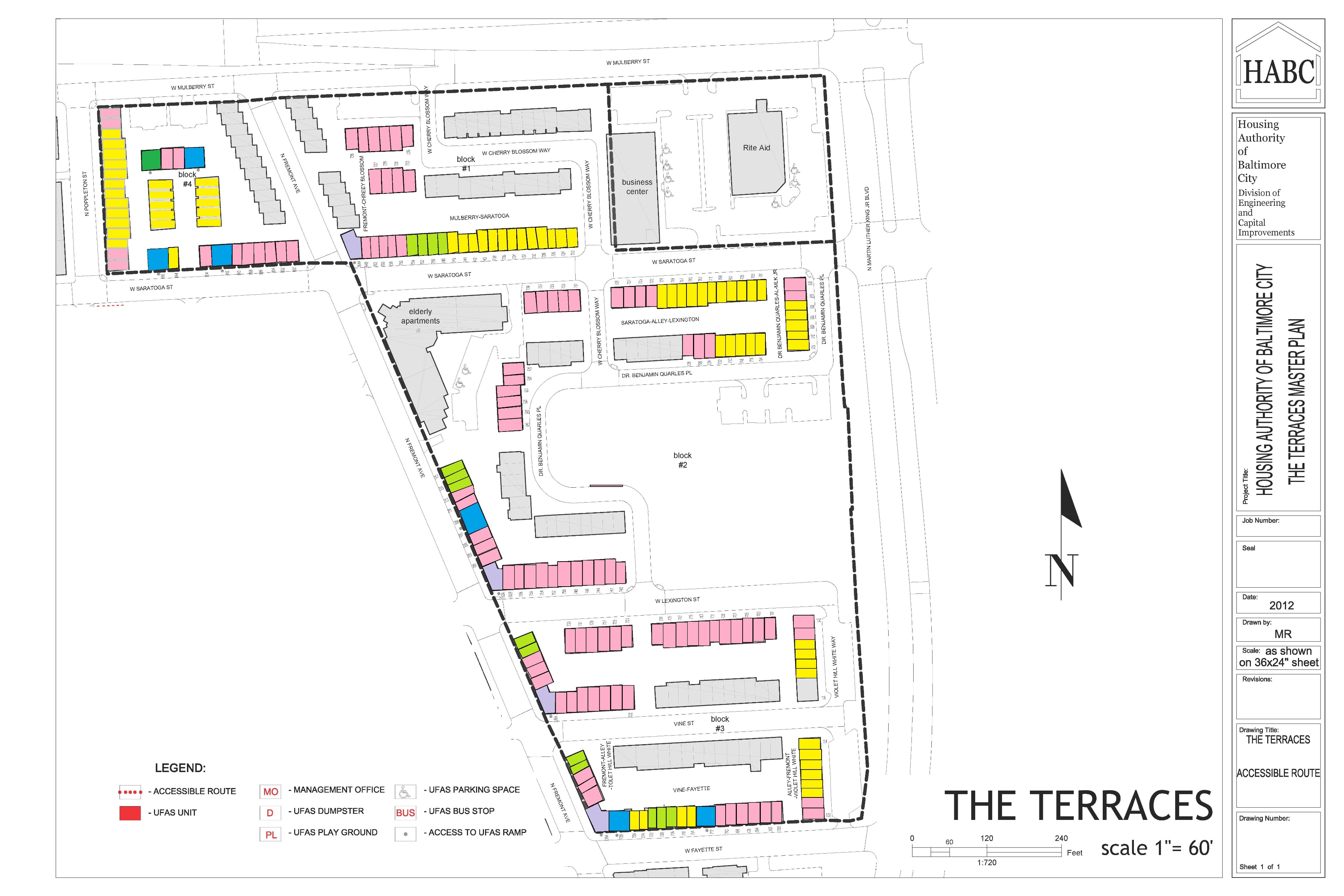 PHASE 1
LEGEND
         2 Bedrooms 
          3 Bedrooms
          4 Bedrooms
          2 Bedroom UFAS & 2 Bedroom Flat
          3 Bedroom UFAS   
          4 Bedroom UFAS
PHASE 2
PHASE 3
PROJECT PHASING Plan
QUESTIONS?